Contagem
Aula 2, ciclo 4
Arranjo
Sejam r e n números inteiros não negativos:

	Um arranjo (simples) de n elementos (distintos), tomados r a r, é qualquer maneira de listar ordenadamente r elementos, tomados dentre os n elementos dados. Escreveremos A n,r para indicar a quantidade de arranjos simples de n elementos, tomados r a r.

	adotaremos a convenção de que A n,0 = 1,
Exemplo 1. De quantas maneiras podemos organizar 7 pessoas em 3 cadeiras?


                                                 

	Exemplo 2. Calcule o valor de A12,4.
Exemplo 1. De quantas maneiras podemos organizar 7 pessoas em 3 cadeiras?


                                                 A 7,3 = 7 · 6 · 5  = 210.

	Exemplo 2. Calcule o valor de A12,4.


	                                   A 12,4 = 12 · 11 · 10 · 9 = 11880.
Logo podemos escrever então, de modo mais compacto:






	Exemplo 3. Calcule o valor de A12,4. Usando a expressão (1)
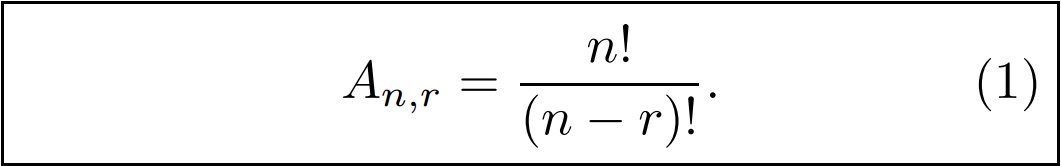 Logo podemos escrever então, de modo mais compacto:






	Exemplo 3. Calcule o valor de A12,4. Usando a expressão (1)
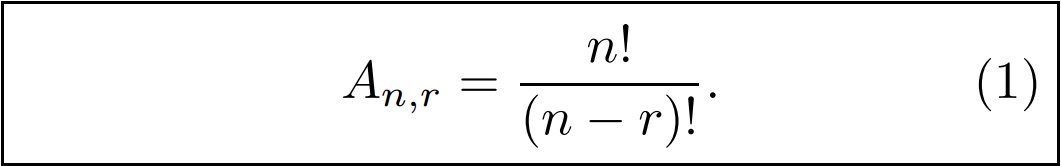 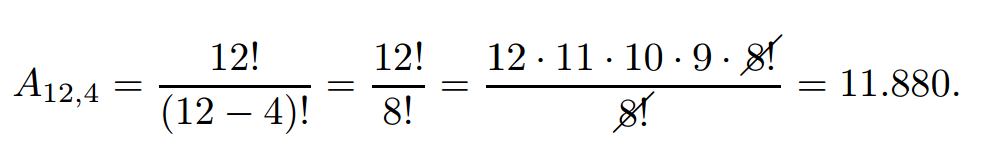 Exemplo 4. Uma pessoa tem uma caixa com 10 livros guardados e possui uma prateleira onde cabem apenas 4 deles. De quantos modos ela pode escolher 4 dos 10 livros e organizalos em uma pilha sobre a prateleira?
Exemplo 4. Uma pessoa tem uma caixa com 10 livros guardados e possui uma prateleira onde cabem apenas 4 deles. De quantos modos ela pode escolher 4 dos 10 livros e organizalos em uma pilha sobre a prateleira? 

                                                    A10,4 = 10 · 9 · 8 · 7 = 5040.

	Observando a fórmula (1), obtemos os seguintes casos notáveis: 
			An,1 = n, 
			An,2 = n ·(n − 1), 
			An,3 = n ·(n − 1) ·(n − 2).
Combinação
Uma combinação (simples) de n elementos (distintos), tomados r a r, é qualquer escolha de r elementos dentre os n elementos dados. Em uma combinação, apenas o conjunto dos elementos escolhidos é relevante, de modo que a ordem em que eles forem tomados não importa. Escrevemos Cn,r para indicar a quantidade de combinações de n elementos, tomados r a r.

	 adotaremos a convenção de que C n,0 = 1,
Exemplo 5. Dentre um grupo de 7 pessoas, de quantas formas podemos montar uma equipe de 3 pessoas para realizar uma tarefa?
Exemplo 5. Dentre um grupo de 7 pessoas, de quantas formas podemos montar uma equipe de 3 pessoas para realizar uma tarefa?

Assim como no Exemplo 1, temos aqui um conjunto de 7 elementos e gostaríamos de escolher 3 elementos distintos dentre eles. A diferença fundamental é que, agora, a ordem em que os 3 elementos são escolhidos para participar de equipe é irrelevante. 

	Seria 7 · 6 · 5 = 210, mas note que dessa forma não porta se escolhermos João, Maria e José, ou Maria, José e João que seria a mesma equipe, logo devemos eliminar o número de vezes que as mesmas pessoas podem formar uma equipe.
Exemplo 5. Dentre um grupo de 7 pessoas, de quantas formas podemos montar uma equipe de 3 pessoas para realizar uma tarefa?

	Ai vem a seguinte pergunta, de quantas formas diferentes podemos ordenar João, Maria e José em cargos diferentes?

	3 · 2 · 1 = 6

	E isso vale para todas as equipes formadas pelas mesmas 3 pessoas, então pra terminar dividimos o total pelas repetições.

	210 / 6 = 35 Equipes diferentes!
Dessa forma, a quantidade de conjuntos com r elementos, escolhidos independente de ordem dentre os n elementos dados, é igual a An,r/r!. Concluímos, então, que: 




Dados inteiros não negativos n e r, com 0 ≤ r ≤ n, o número binomial n escolhe r, representado abaixo, tem o mesmo valor de Cn,r , ou seja,
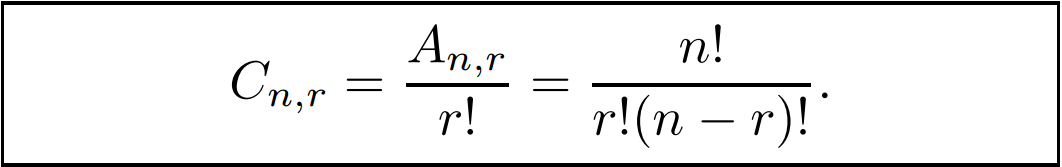 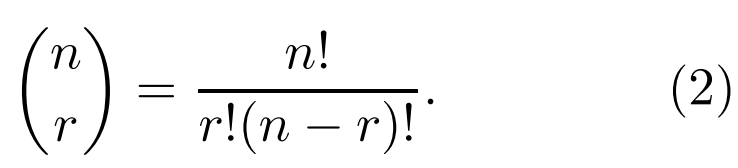 Exemplo 6. Destacamos aqui como fica a equação (2) nos casos em que r = 0, 1, 2, 3, já que estes valores aparecem com bastante frequência:
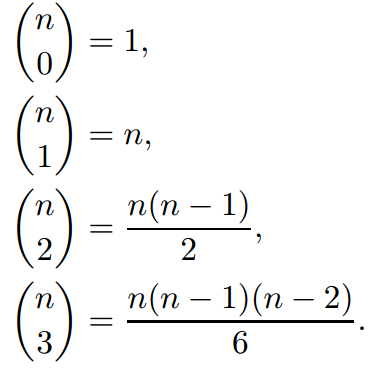 Exemplo 7. Em um campeonato de futebol com 6 times, cada time jogou exatamente uma vez contra cada um dos outros. Quantos jogos aconteceram?
Exemplo 7. Em um campeonato de futebol com 6 times, cada time jogou exatamente uma vez contra cada um dos outros. Quantos jogos aconteceram?
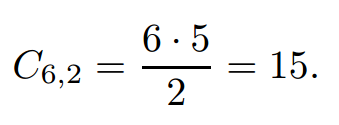 Exemplo 8. Um Professor elaborou uma lista de exercícios com 10 questões e pediu que um aluno escolhesse 7 delas para resolver. De quantas formas o aluno pode escolher o conjuntos de questões que vai resolver?
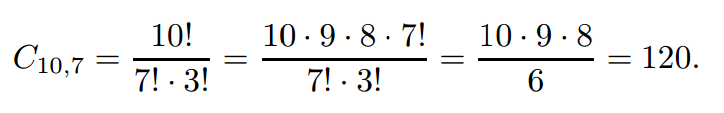 Exercícios
Exercício 1. De quantos modos 6 pessoas (João, Maria, Pedro, Janete, Paulo e Alice) podem ser divididas em 3 duplas?
Exercício 2. Uma sala tem 25 alunos. De quantas maneiras diferentes podemos escolher os grupos a seguir nesta turma?

Um monitor e um representante;
Dois monitores;
Três monitores.
Exercício 3. De quantos modos é possível dividir 15 atletas em três times de 5 atletas, denominados Esporte, Tupi e Minas?
Exercício 4. Considere um grupo formado por 7 homens (entre os quais José) e 5 mulheres (entre as quais Maria), do qual se quer extrair uma comissão constituída por 4 pessoas. Quantas são as comissões: 
Possiveis?
Exercício 4. Considere um grupo formado por 7 homens (entre os quais José) e 5 mulheres (entre as quais Maria), do qual se quer extrair uma comissão constituída por 4 pessoas. Quantas são as comissões: 
b)    Formadas por 2 homens e 2 mulheres?
c)    Em que José participe, mas Maria não?
Exercício 5. Estão marcados 10 pontos em uma reta e 11 pontos em outra reta paralela a primeira. Com estes pontos é possível formar quantos?
Quadriláteros;
Triângulos.